RE-MIND.ca
Travis Robertson
BCCSA Regional Safety Advisor
trobertson@bccsa.ca
604-760-5195
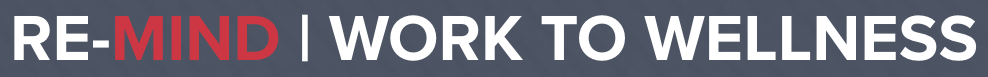 Travis Robertson
trobertson@bccsa.ca
[Speaker Notes: Our conversation is about resources to start the conversation. 

Launched Sep 2021

Made with the construction industry and Diana Vissers - Mental Health and Disability Management Expert.]
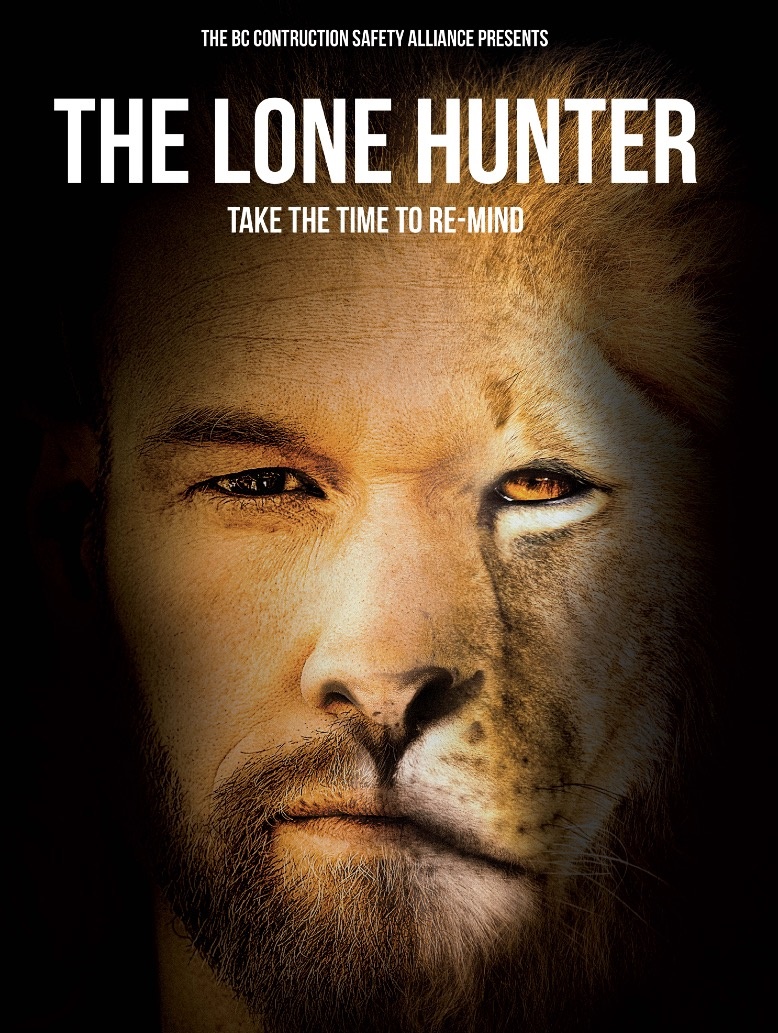 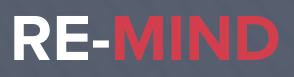 RE-MIND.ca
Travis Robertson
trobertson@bccsa.ca
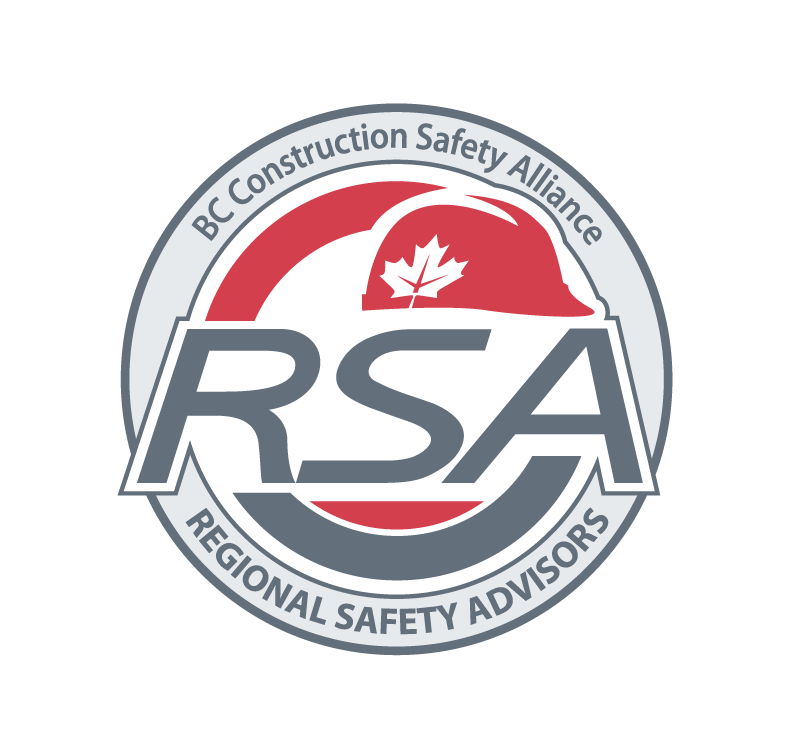 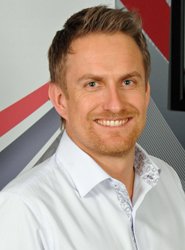 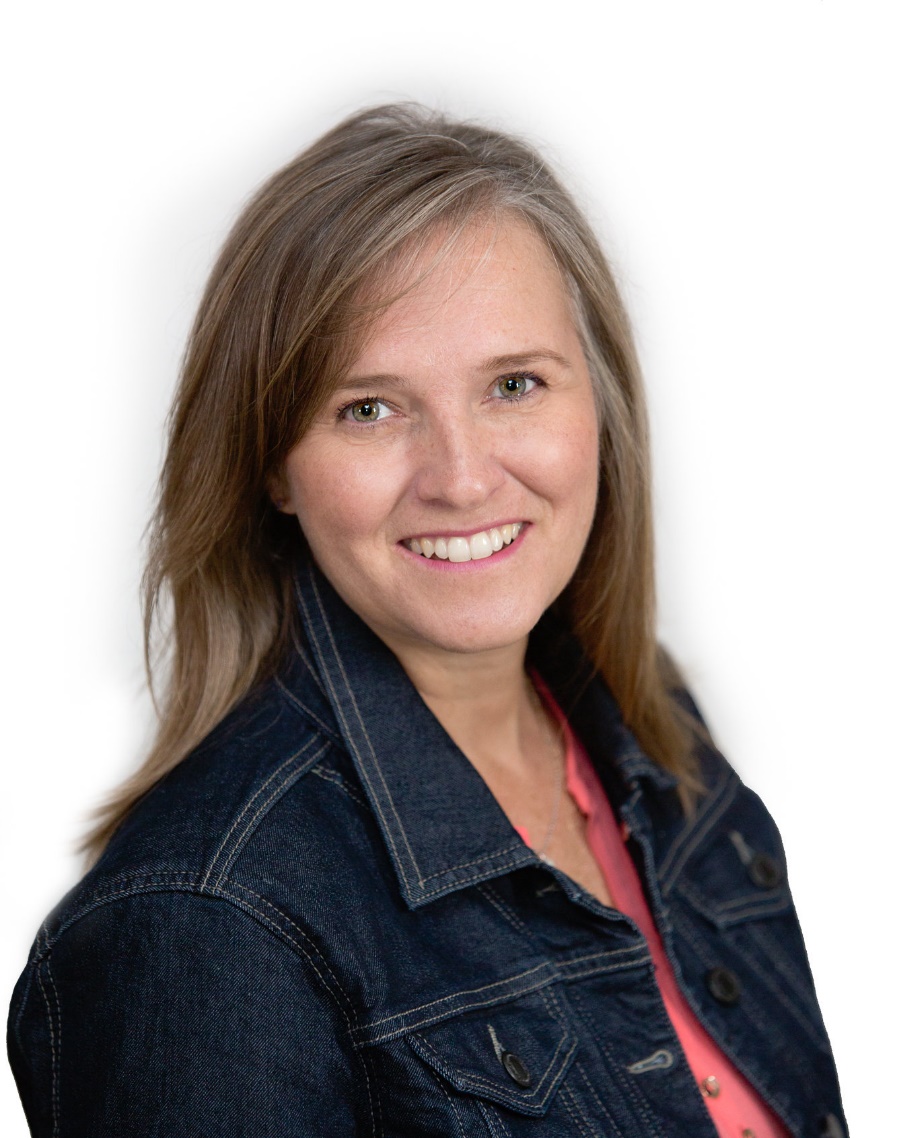 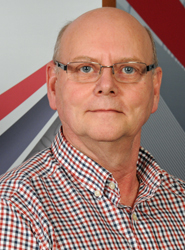 Travis Robertson
trobertson@bccsa.ca
Tanya Steele 
tsteele@bccsa.ca
Art Reynolds 
areynolds@bccsa.ca
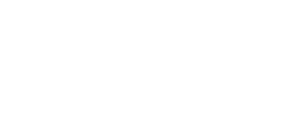 Thank you
Travis Robertson
Regional Safety Advisor